ŽIVOT I KULTURA LJUDI U PRAPOVIJESNO DOBA
PRAPOVIJEST
Razdoblje od najranije pojave primata do otkrića pisma
Paleoantropologija
Primati (7-5 mil.g.) – pongidi i hominidi 
Kameno doba: paleolitik
                            mezolitik
                            neolitik
PALEOLITIK
Starije kameno doba
2.5 mil.god. – 10 000 god.pr.Kr.
Australopitecus (lat. južni majmun)
     1) anamensis – 4 mil.god.
     2) afarensis – 3.5 mil.god.
     3) africanus – 3.1 mil.god. (Lucy, 1974.)
           → hodaju na dvije noge
           → horda ili čopor (matrijarhat)
           → lovci, sakupljači, strvinari
           → Etiopija (Hadar)
Australopithecus anamensis
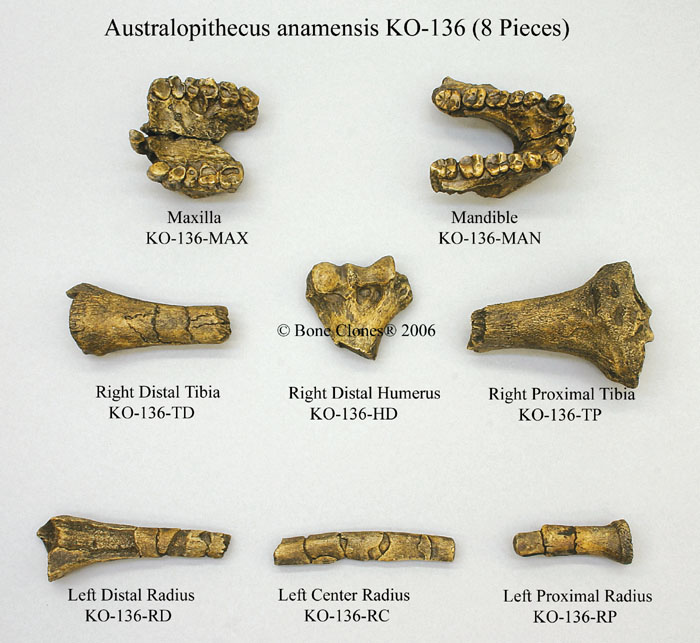 Početak
0Ma
0,5Ma
1Ma
1,5Ma
2Ma
2,5Ma
3Ma
3,5Ma
Australopithecus
anamensis
4Ma
Australopithecus afarensis
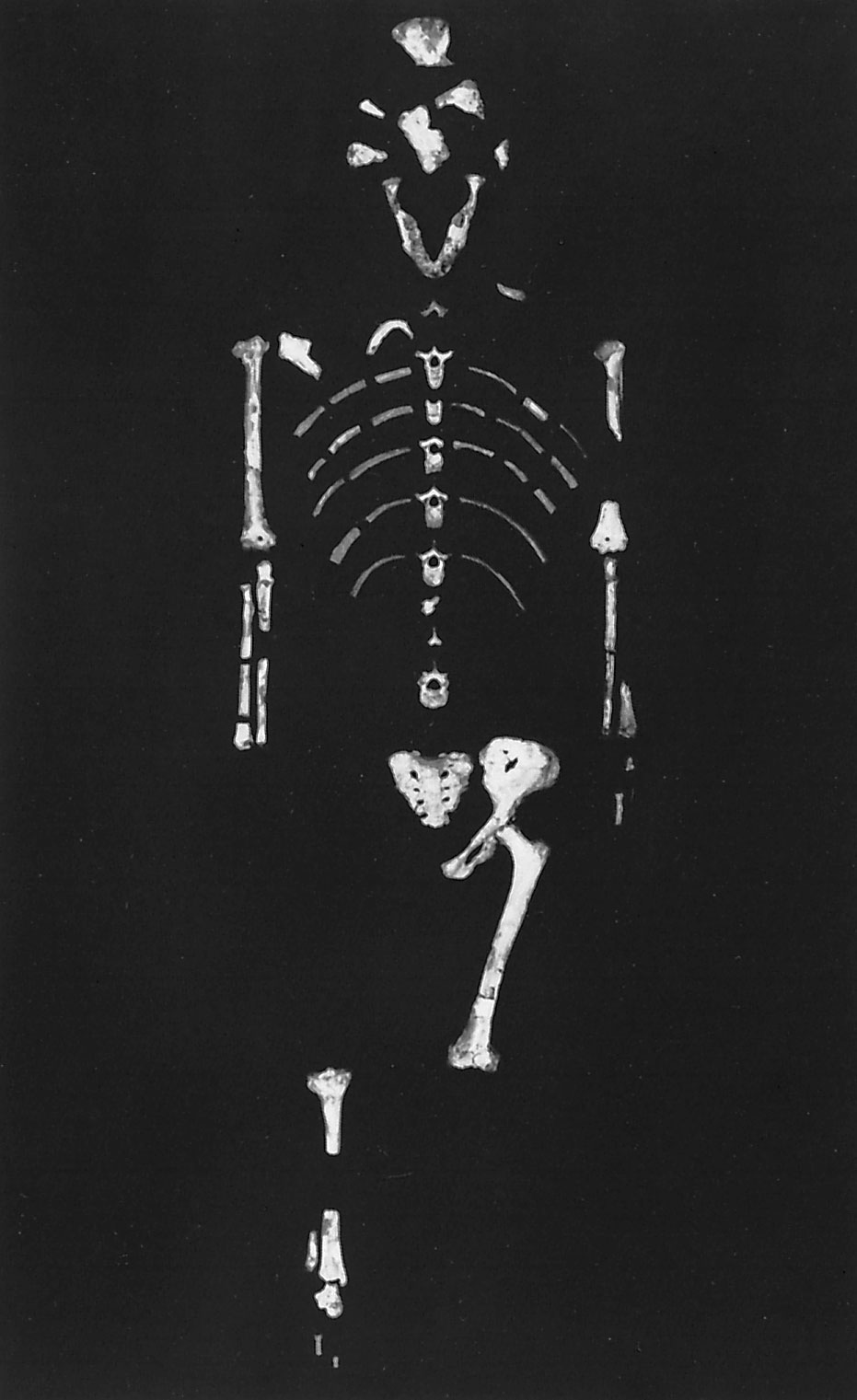 Lucy
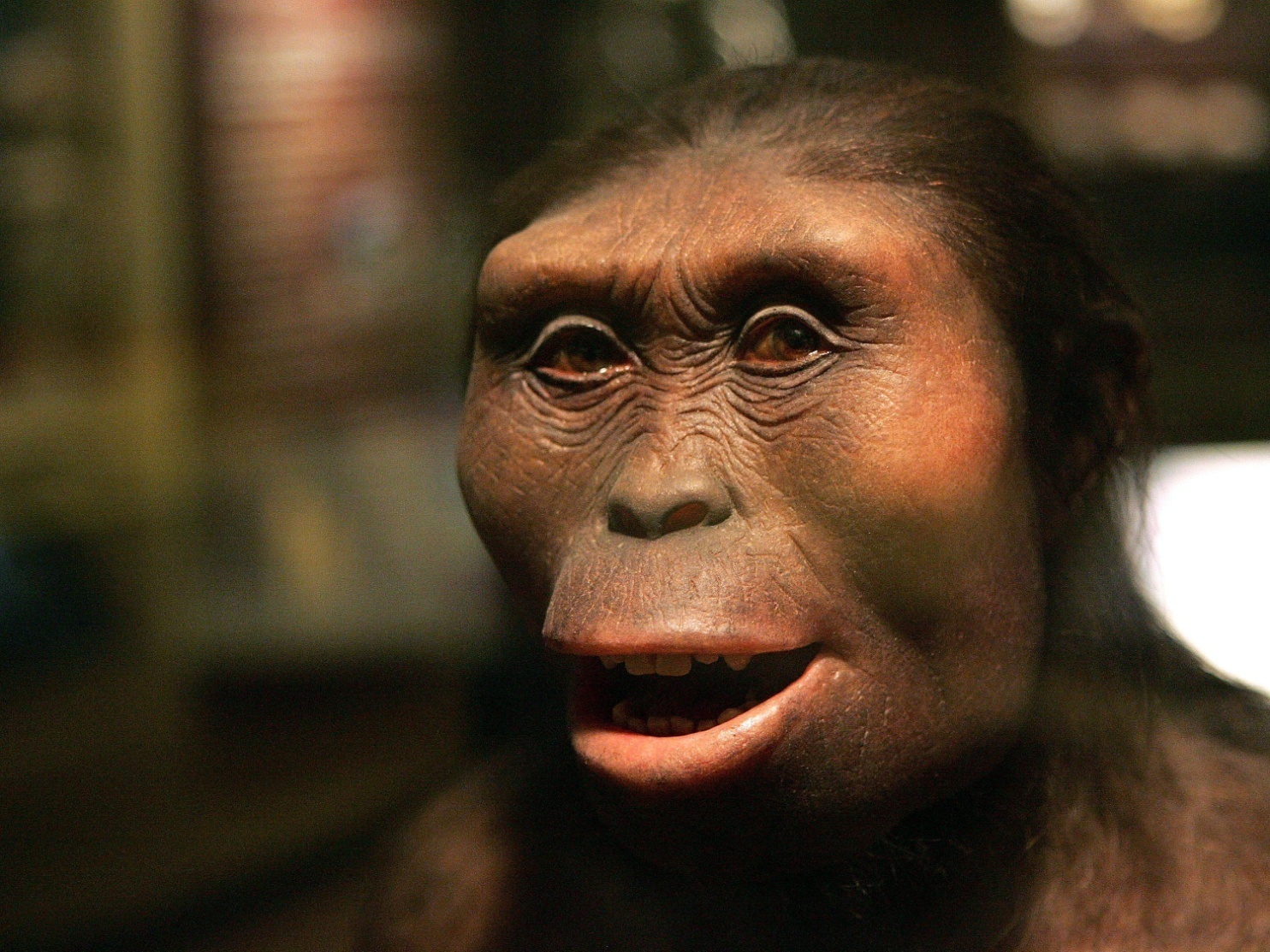 britannica.com
content.answers.com
Lucy
0Ma
0,5Ma
1Ma
1,5Ma
2Ma
2,5Ma
Australopithecus
afarensis
3Ma
3,5Ma
Australopithecus
anamensis
4Ma
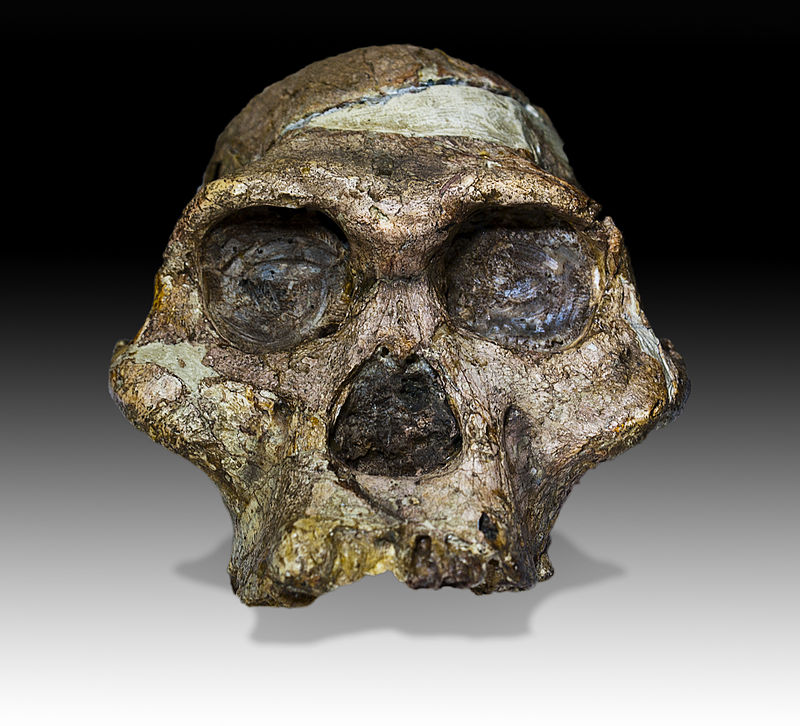 Australopithecus africanus
Homo habilis (lat. spretni čovjek)
  - prije 2.5 mil.god.
  - tehnika okresivanja kamena
  - kameno oružje za lov
  - koristio vatru
  - Tanzanija (Olduvai)
Homo habilis
Prvo oruđe (Oldowan)
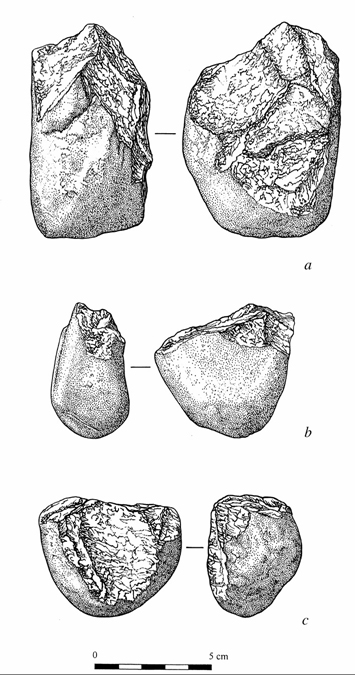 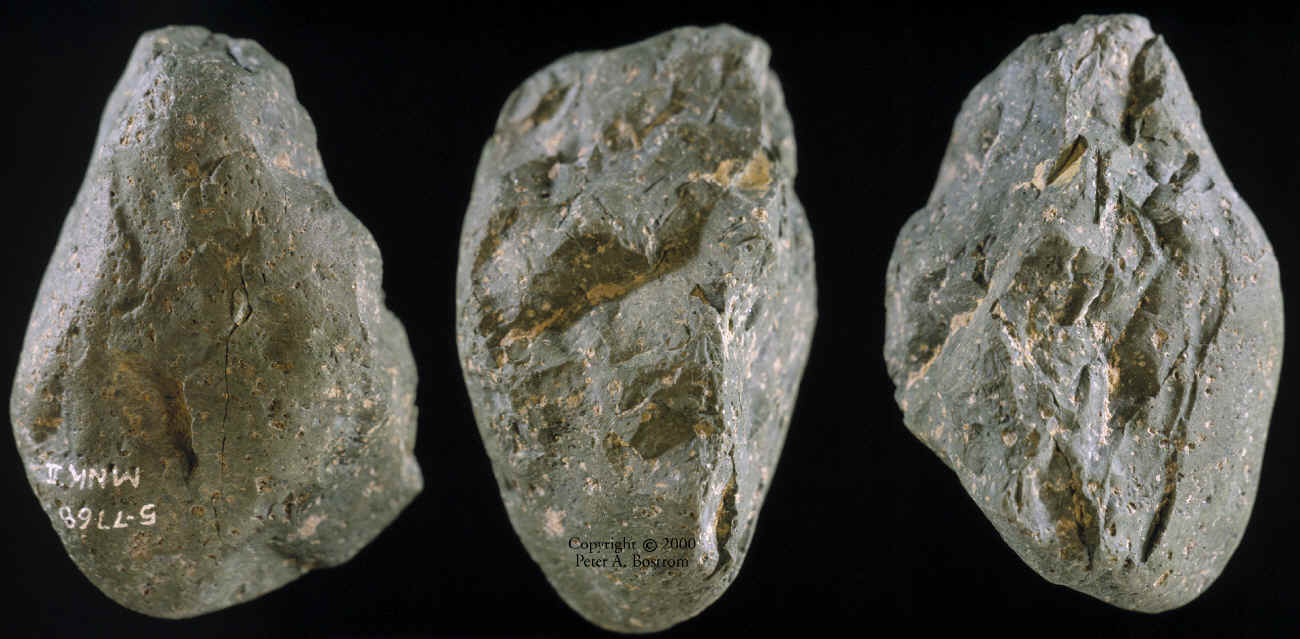 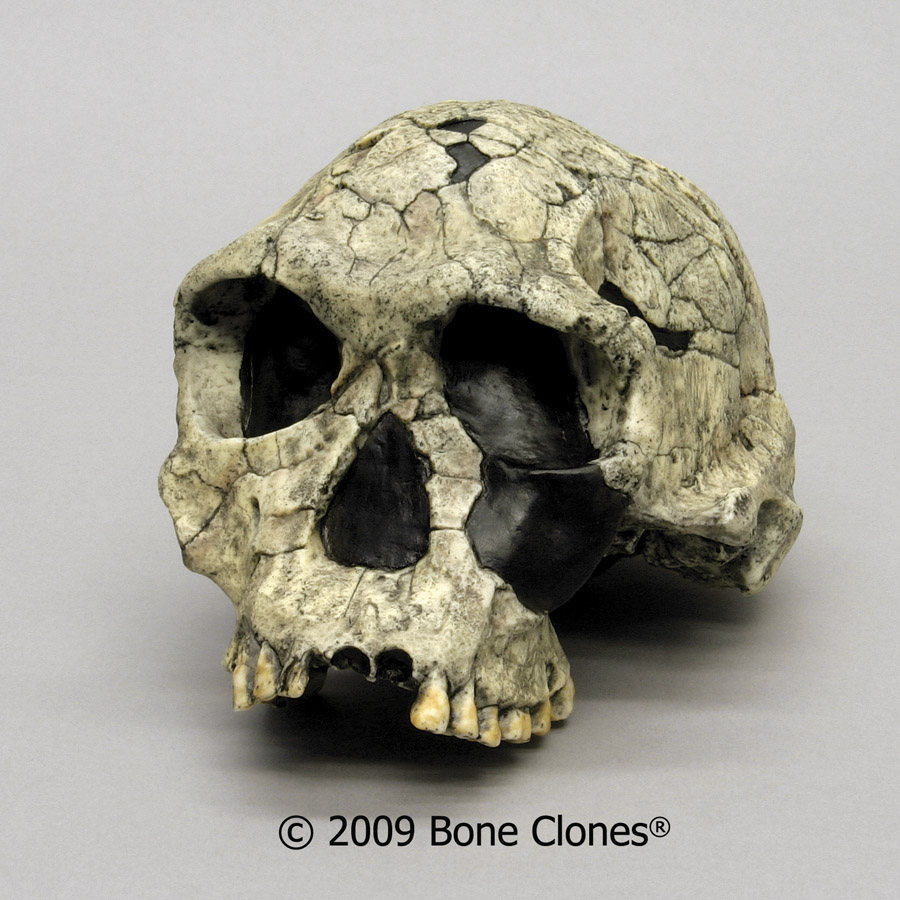 delamagente.files.wordpress.com
boneclones.com
Prvo oruđe
0Ma
0,5Ma
1Ma
Paranthropus
robustus
Paranthropus
boisei
Homo
habilis
1,5Ma
Australopithecus
africanus
Homo
rudolfensis
2Ma
Australopithecus
garhi
Paranthropus
aethiopicus
2,5Ma
Australopithecus
afarensis
3Ma
Kenyanthropus
platyops
3,5Ma
Australopithecus
anamensis
4Ma
Homo erectus (lat. uspravni čovjek)
  - 1.5 mil.god.
  - migracije izvan Afrike
  - zajednice lovaca-sakupljača
  - održavao vatru
[Speaker Notes: Od oko 250 000 pr.Kr. čovjek pali vatru]
Homo ergaster ili erectus
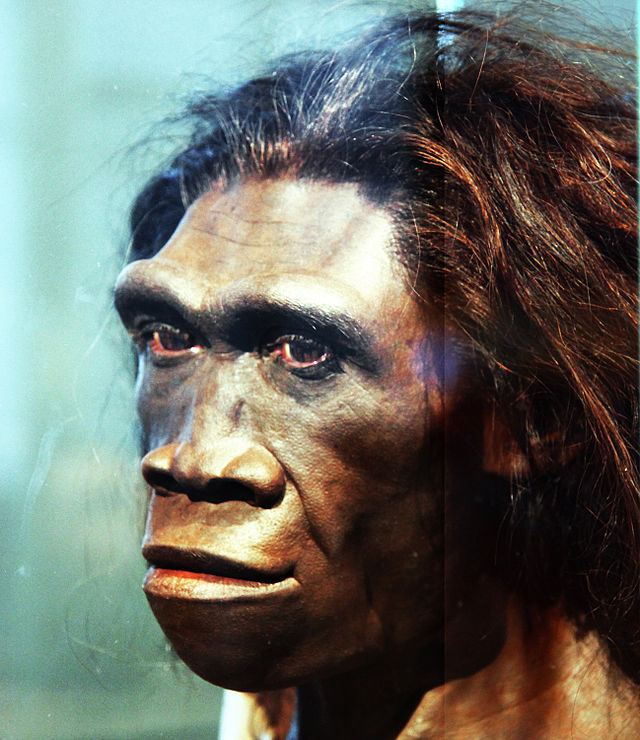 Ergaster ili erectus
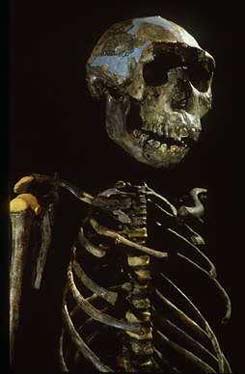 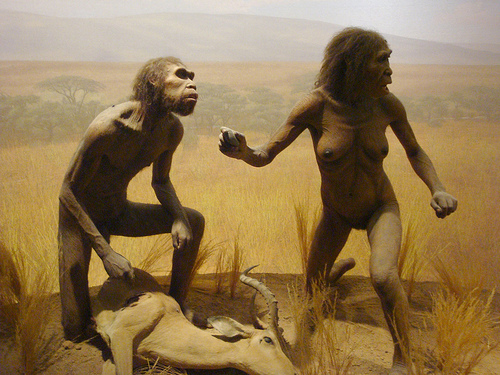 flickr.com
nationalgeographic.com
Homo erectus
Velike migracije
Homo
erectus
0Ma
0,5Ma
Homo
erectus
1Ma
Paranthropus
robustus
Paranthropus
boisei
Homo
habilis
Homo
ergaster
1,5Ma
Homo
georgicus
Australopithecus
africanus
Homo
rudolfensis
2Ma
Australopithecus
garhi
Paranthropus
aethiopicus
2,5Ma
Australopithecus
afarensis
3Ma
Kenyanthropus
platyops
3,5Ma
Australopithecus
anamensis
4Ma
Homo sapiens (lat. razuman čovjek)
  - 400 000 – 200 000 god. pr.Kr.
  
Neandertalci  (Neandertal, Düsseldorf)
  - 320 000 god.pr.Kr.
  - žive u špiljama ili na otvorenom
  - vješti lovci (oružje od kamena)
  - pale vatru
  - pokapaju mrtve
  - izumrli prije 30 000 godina
[Speaker Notes: 1-4% današnjeg modernog čovjeka, jeli dječje jezike i bili kanibali (ritualno, ne u doba gladi), maksimalno do 15 000 pripadnika istodobno]
Homo neanderthalensis
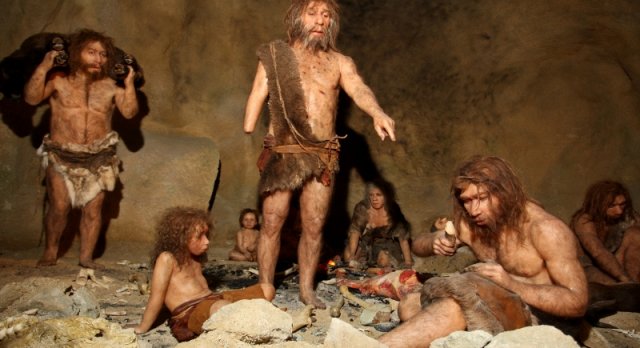 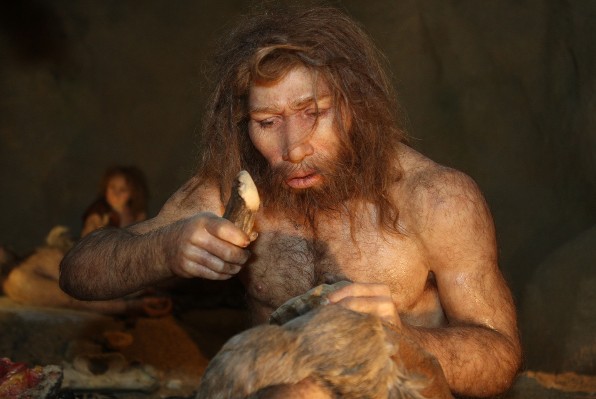 Najbliži rođaci
Homo
erectus
Homo
neanderthalensis
0Ma
Homo
heidelbergensis
Homo
antecessor
0,5Ma
Homo
erectus
1Ma
Paranthropus
robustus
Paranthropus
boisei
Homo
habilis
Homo
ergaster
1,5Ma
Homo
georgicus
Australopithecus
africanus
Homo
rudolfensis
2Ma
Australopithecus
garhi
Paranthropus
aethiopicus
2,5Ma
Australopithecus
afarensis
3Ma
Kenyanthropus
platyops
3,5Ma
Australopithecus
anamensis
4Ma
Homo sapiens sapiens
  - Kromanjonac (Cro - Magnon)
  - nastao prije 50 000 godina
  - lovci i sakupljači
  - vješta izrada oružja od drveta i kosti
  - umjetnička djelatnost (Lascaux, Altamira)
Danas
Homo
sapiens
Homo
floresiensis
Homo
erectus
Homo
neanderthalensis
0Ma
Homo
heidelbergensis
Homo
antecessor
0,5Ma
Homo
erectus
1Ma
Paranthropus
robustus
Paranthropus
boisei
Homo
habilis
Homo
ergaster
1,5Ma
Homo
georgicus
Australopithecus
africanus
Homo
rudolfensis
2Ma
Australopithecus
garhi
Paranthropus
aethiopicus
2,5Ma
Australopithecus
afarensis
3Ma
Kenyanthropus
platyops
3,5Ma
Australopithecus
anamensis
4Ma
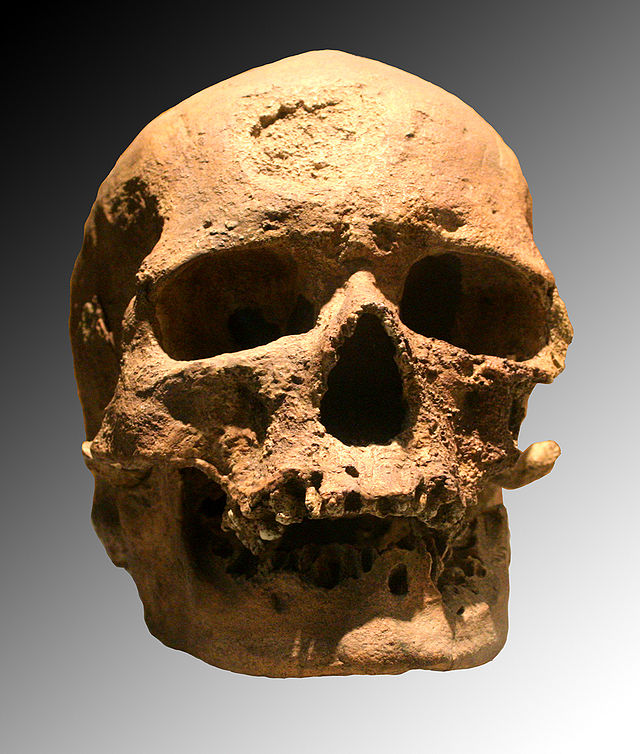 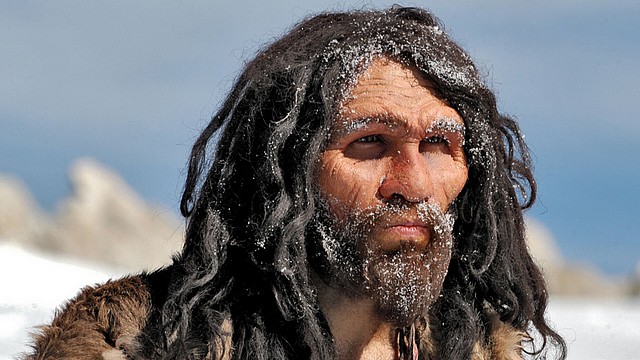 Lubanja Kromanjonca iz špilje Cro-Magnon
Lascaux
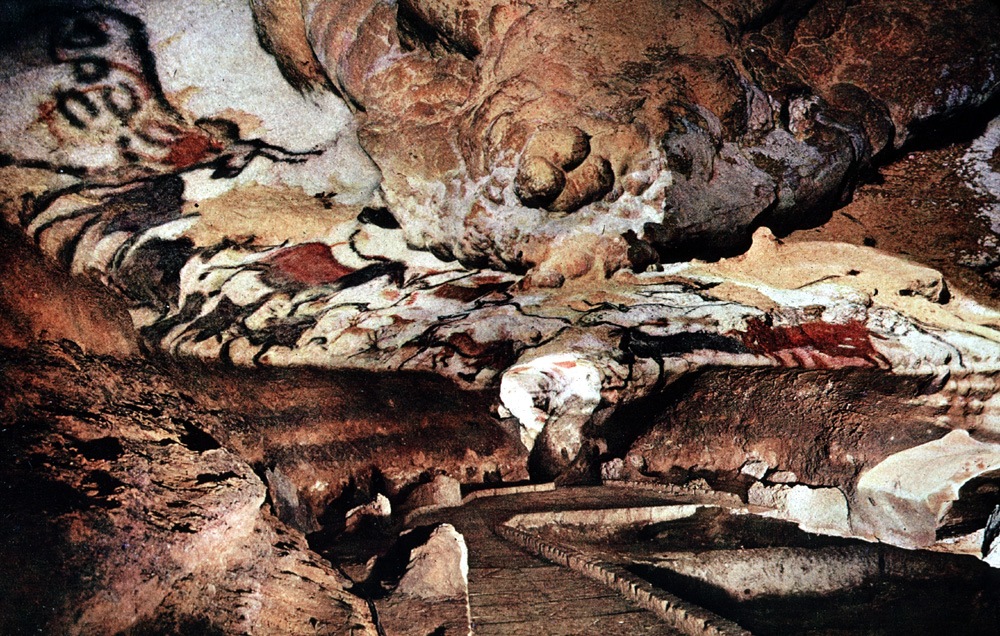 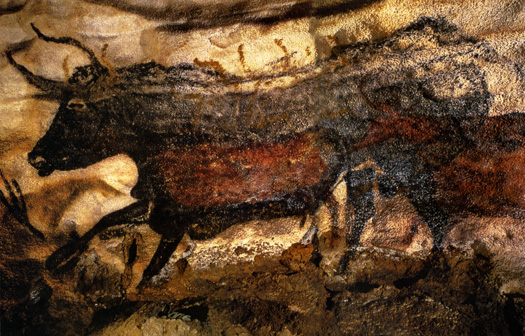 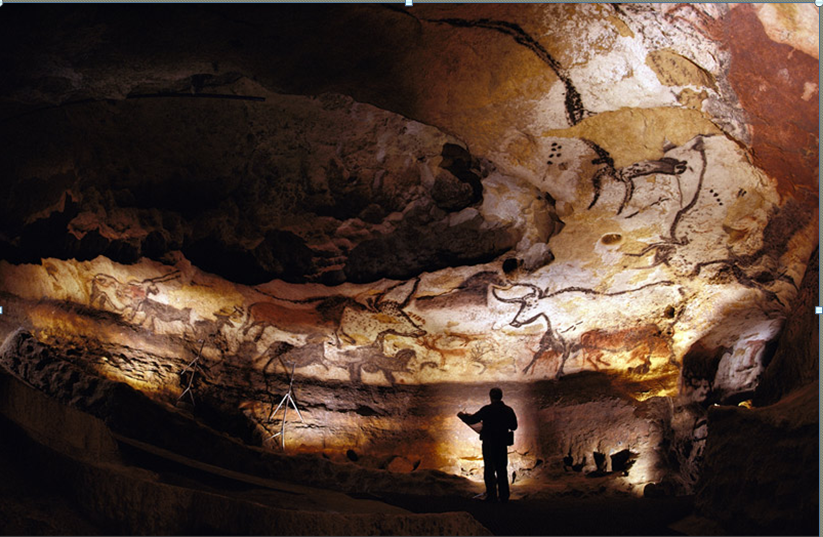 Altamira
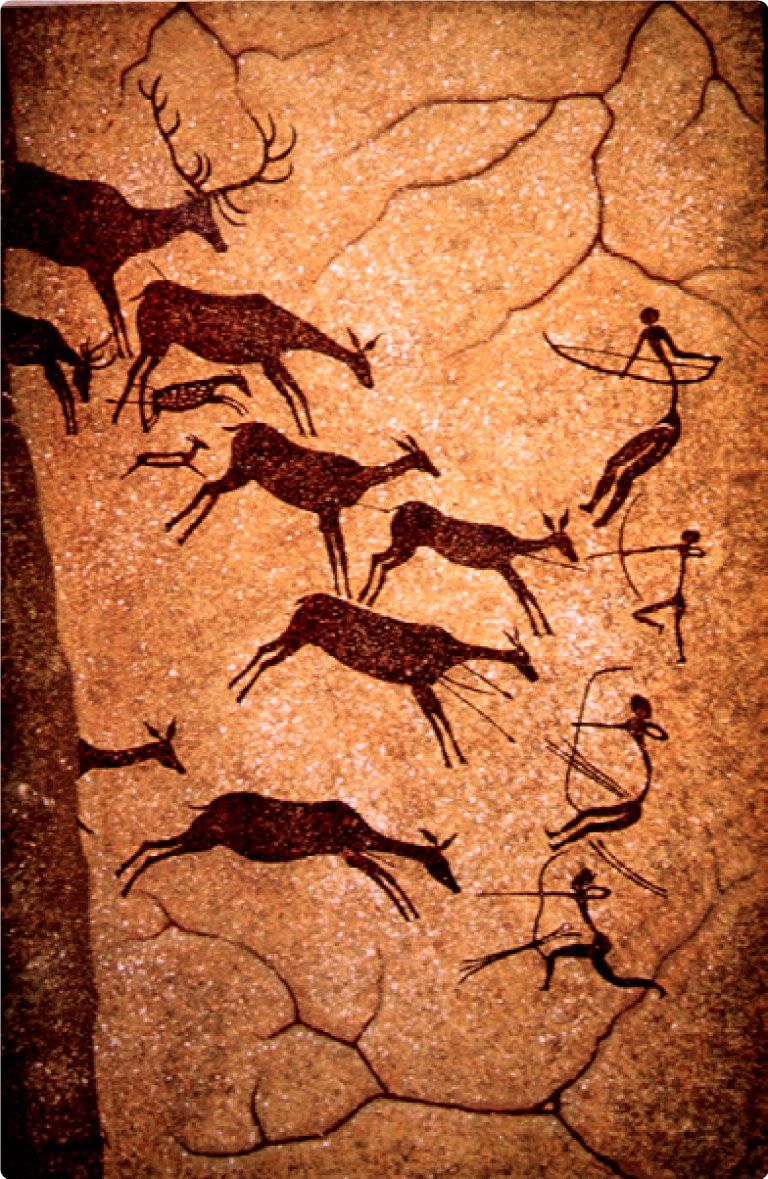 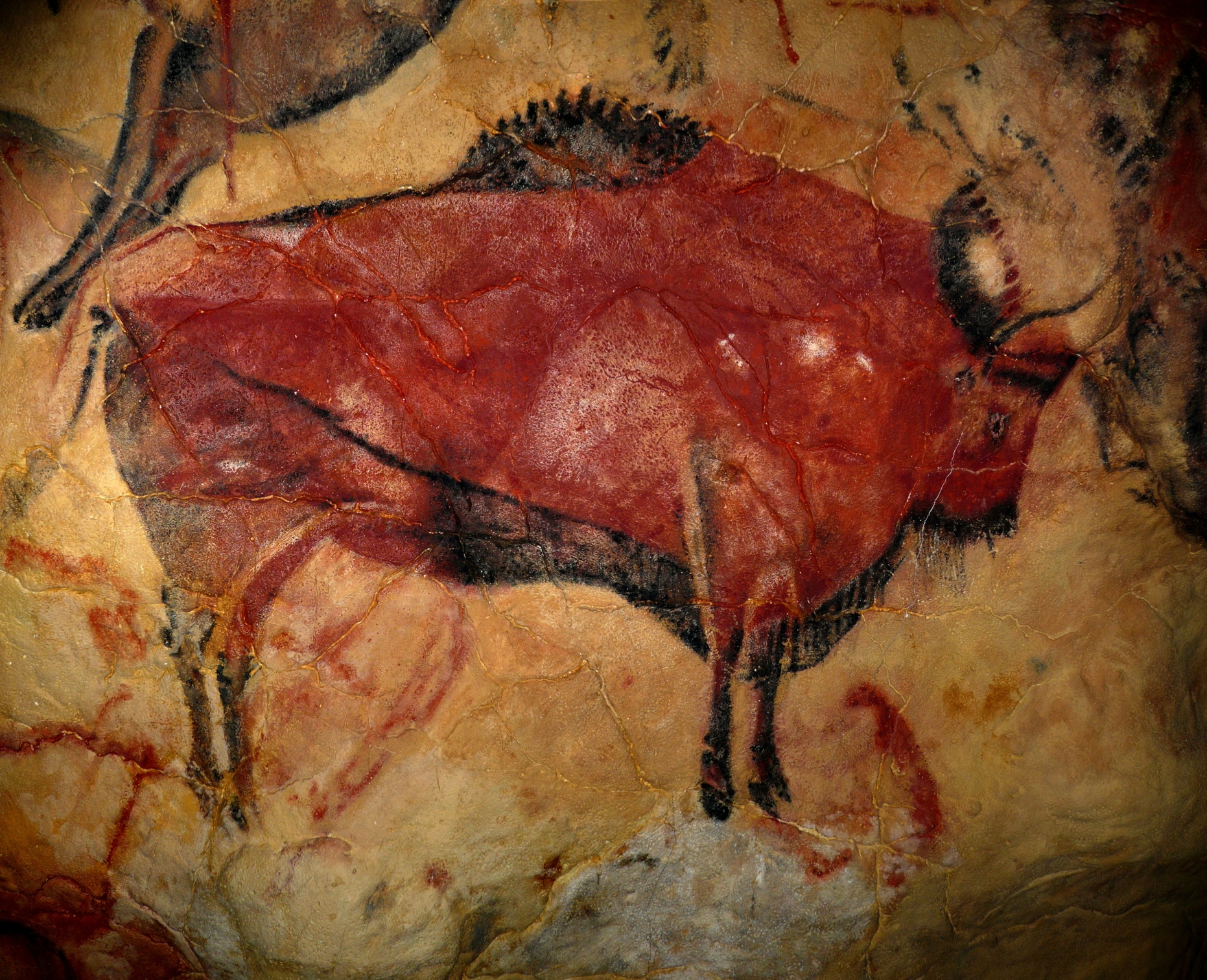 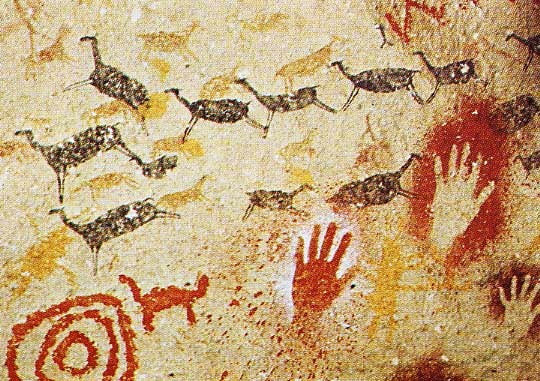 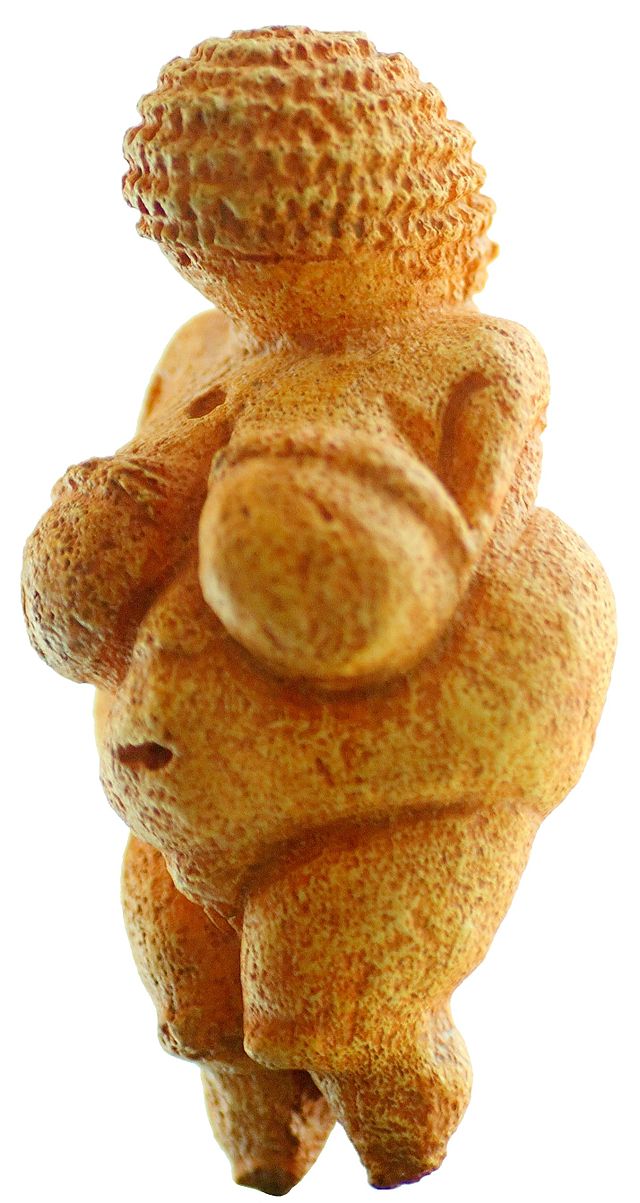 Venera iz Willendorfa (Austrija)

“...možemo samo pretpostavljati što je umjetnik želio iskazati. On je naglasio dijelove tijela koji su u direktnoj vezi s reprodukcijom i dojenjem. Također, ako usporedimo stražnju stranu skulpture s prednjom, premda je naoko "okrugla" primjećujemo da je umjetnik zapravo obrađivao samo sprijeda. Što upućuje na zaključak da je figura bila postavljena tako da se gleda s prednje strane.
Ova kombinacija frontalnosti i simboličnog pretjerivanja dovela je znanstvenike do zaključka kako se radi o Božici plodnosti. U duhu ovog zaključka su i maleni tragovi crvene boje koji upućuju na porođaj...”
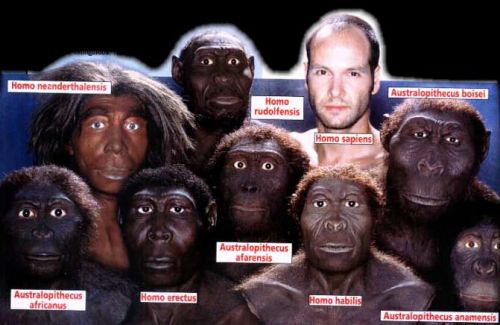 MEZOLITIK
Srednje kameno doba
10 000 – 6 000 god.pr.Kr.
Pleistocen → holocen (oledba)
Ribolov; prvi čamci, udice i vrše (košare)
Lov; luk i strijela, zamke, psi
Život; špilje, zemunice, šatori i kolibe
Postupan razvoj stočarstva (ovce, koze, goveda, svinje) i ratarstva (ječam i pšenica)
  → sjedilački način života (rase, jezici)
Jerihon, Çatal Hüyük, Qualat Jarmo
[Speaker Notes: Rasne skupine]
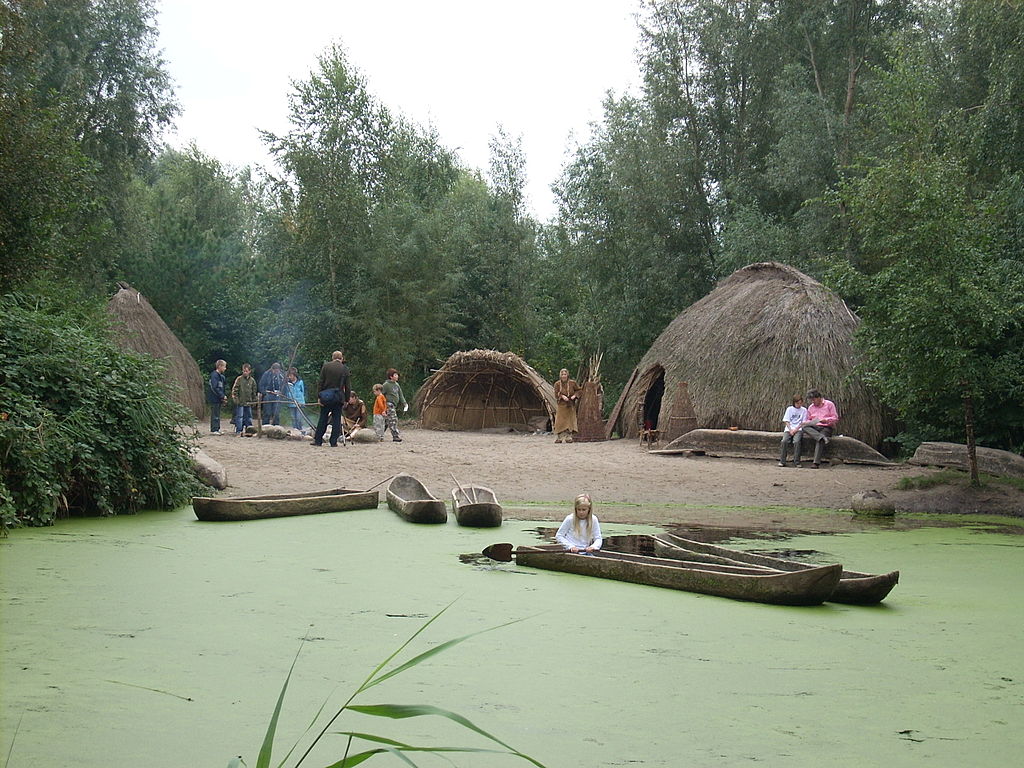 Rekonstrukcija mezolitičke naseobine u Archeonu (oko 8000. pr. Kr.)
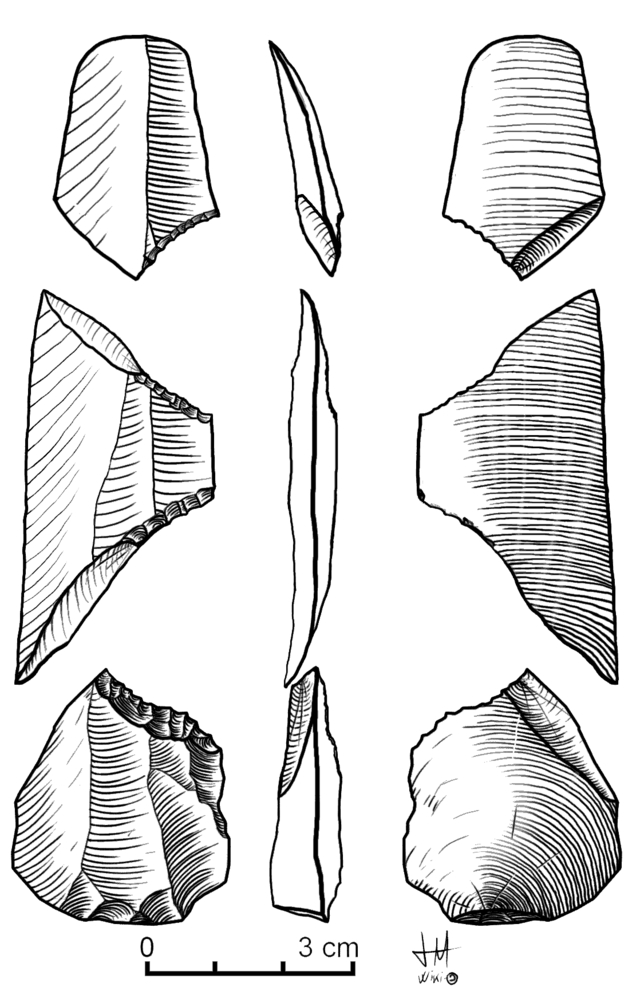 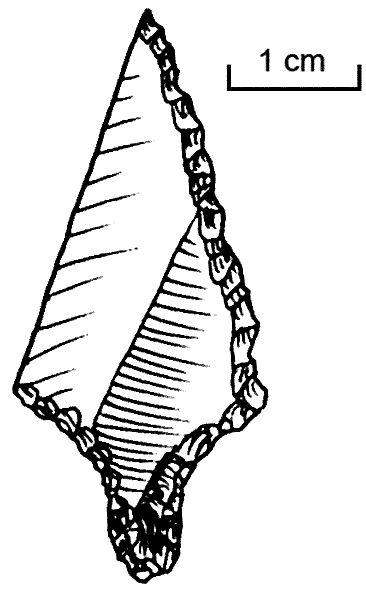 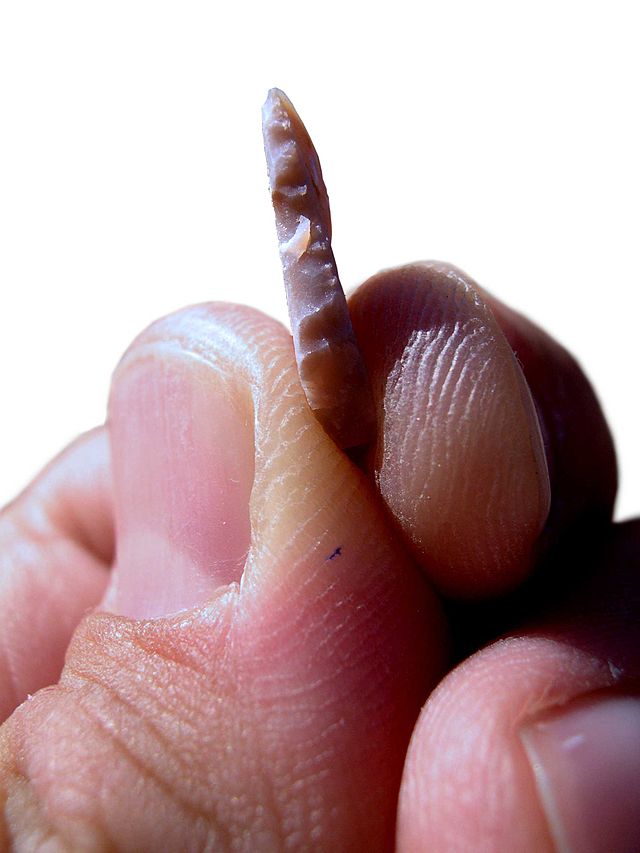 Mikroliti
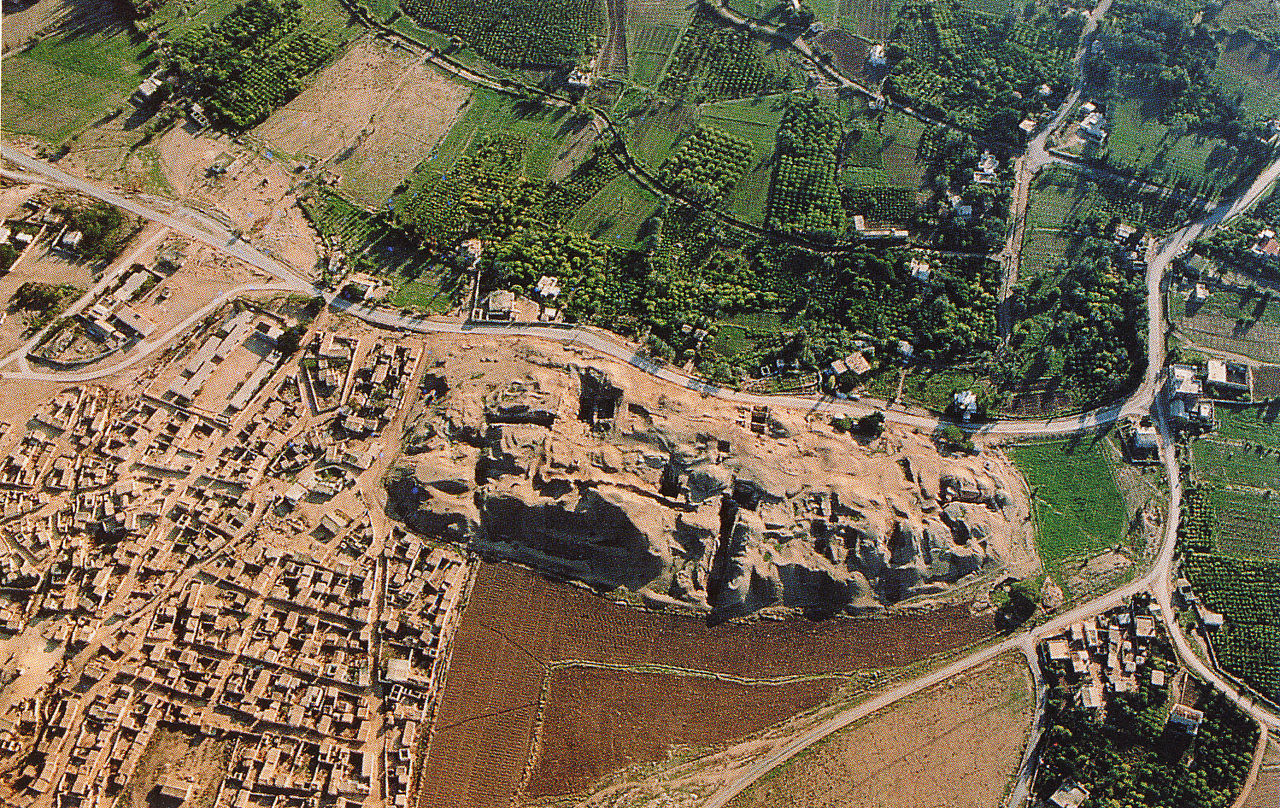 Jerihon (Palestina), najstarije naselje na svijetu (oko 9000. pr. Kr.) u kojemu se još uvijek živi
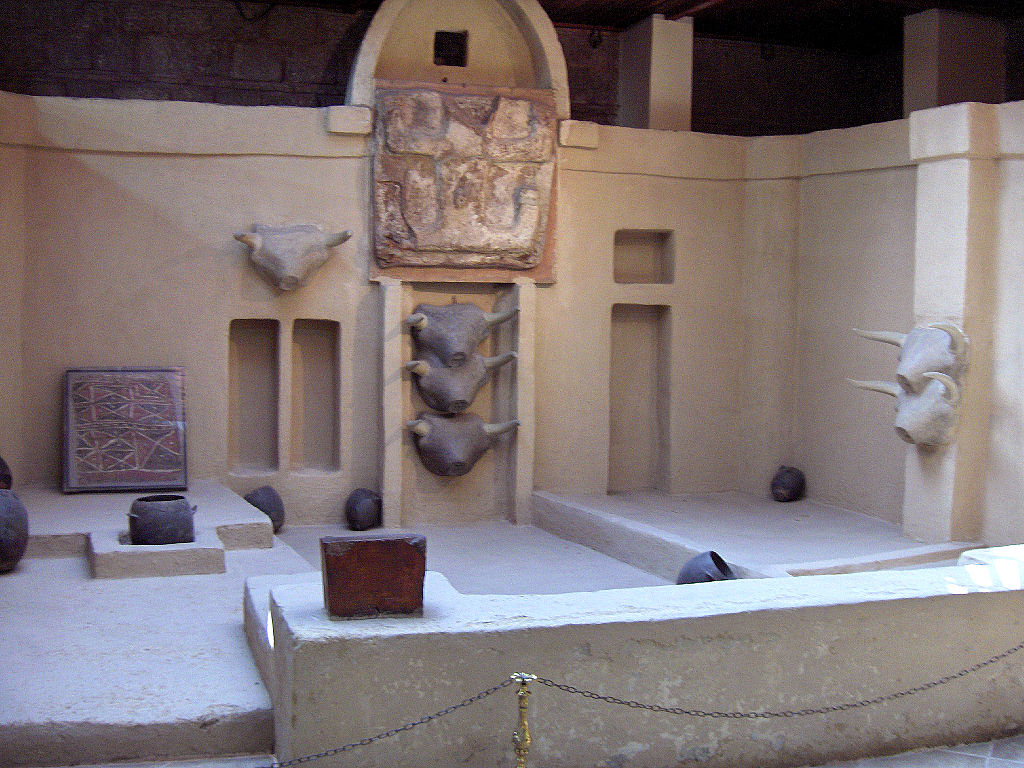 Rekonstrukcija sobe u Çatal Hüyüku (6250. - 5400. pr. Kr.), Arheološki muzej, Ankara, Turska.
NEOLITIK
Mlađe kameno doba
6 000 – 3 500 g.pr.Kr.
Poljoprivreda i stočarstvo; motika, srp
Sojenice – kuće na drvenim stupovima
Uporaba keramike – kulture
Tehnike glačanja i poliranja kamena 
Megalitski spomenici
Kotač
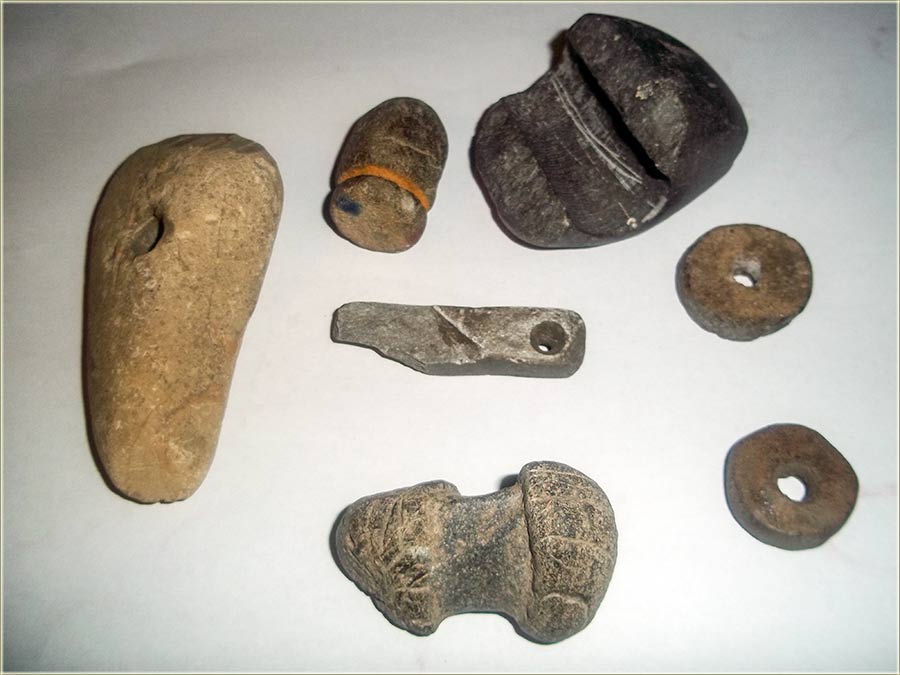 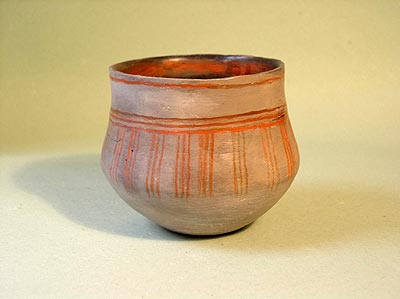 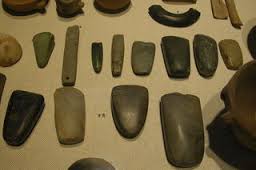 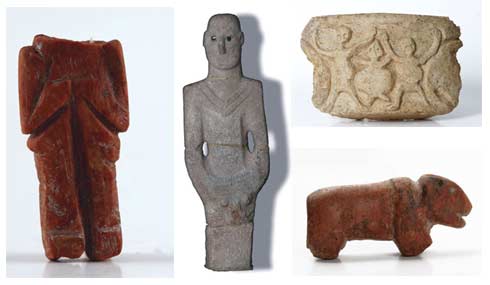 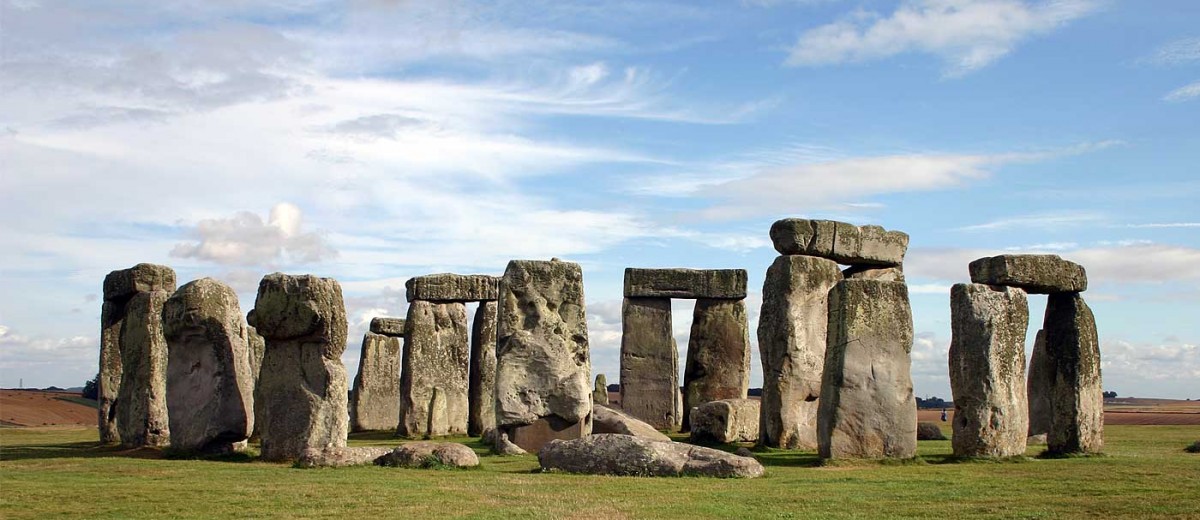 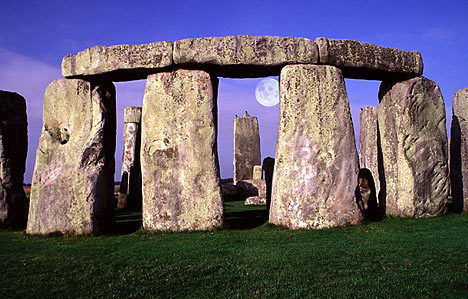 Stonehenge, Engleska – megalitska građevina
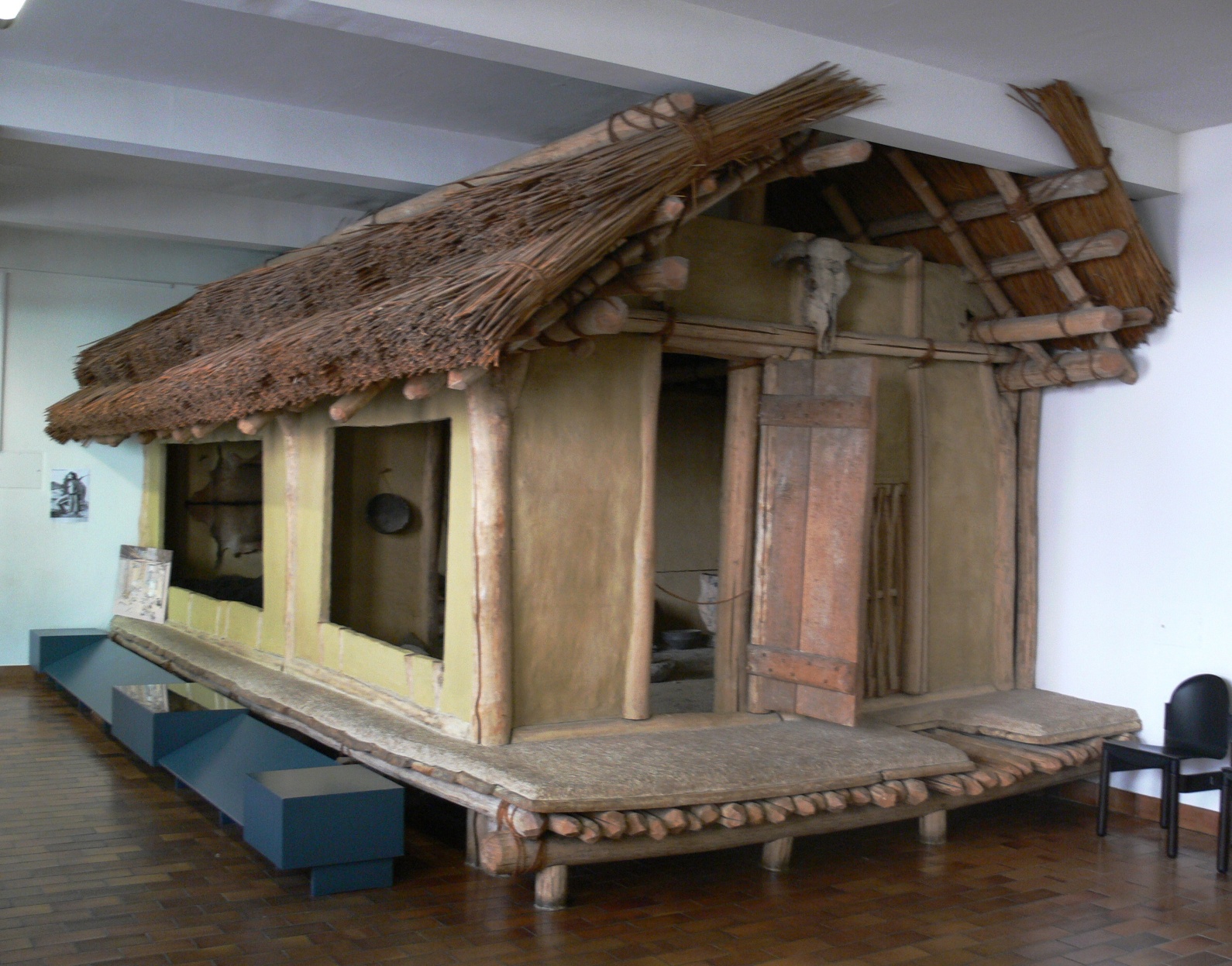 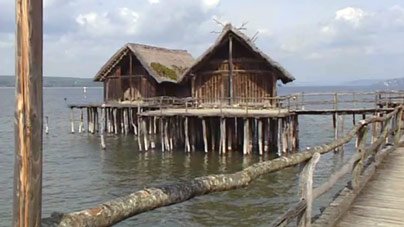 Sojenica
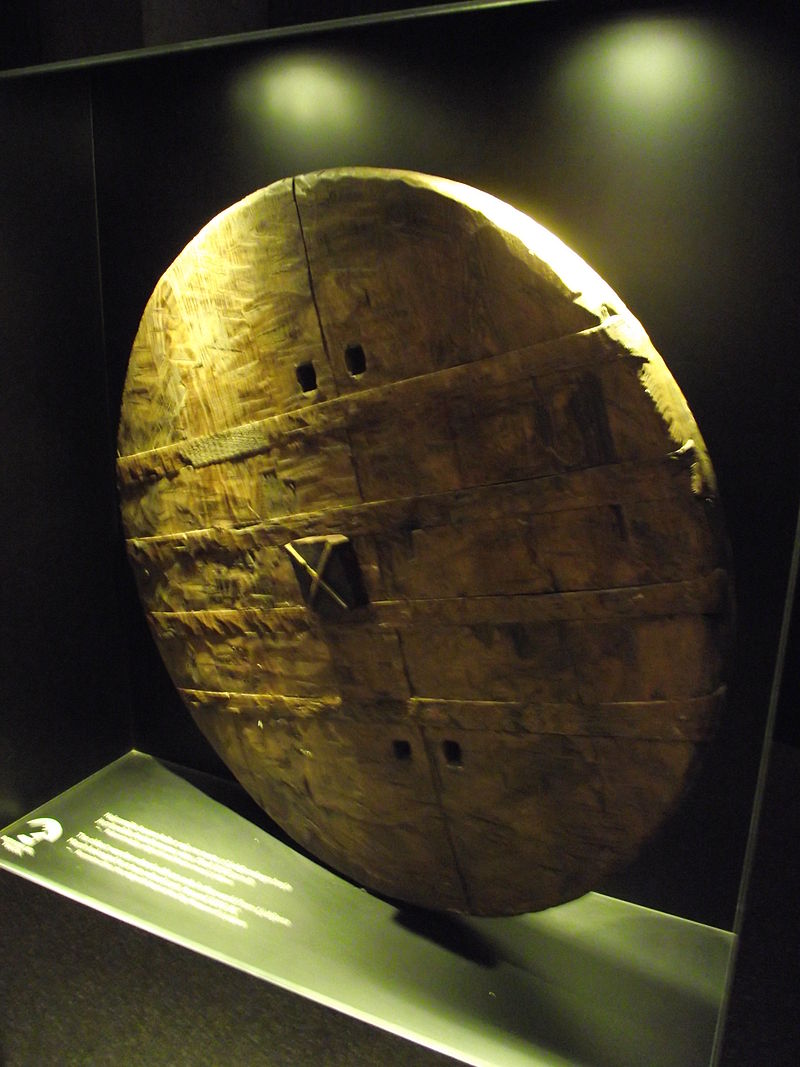 Ljubljanski drveni kotač je najstariji drveni kotač s osovinom na svijetu i star je oko 5150 godina.
VJEROVANJA
Animizam – svijet je nastanjen duhovima koji djeluju kao živa bića
Animalizam – neka zajednica potječe od svete životinje
Kult lubanje
Totemizam – životinja, predmet ili prirodna pojava svojim duhovnim moćima djeluju kao zaštitnici zajednice (vračevi)
Kult predaka – neolitik
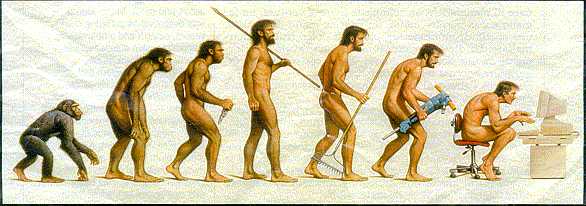